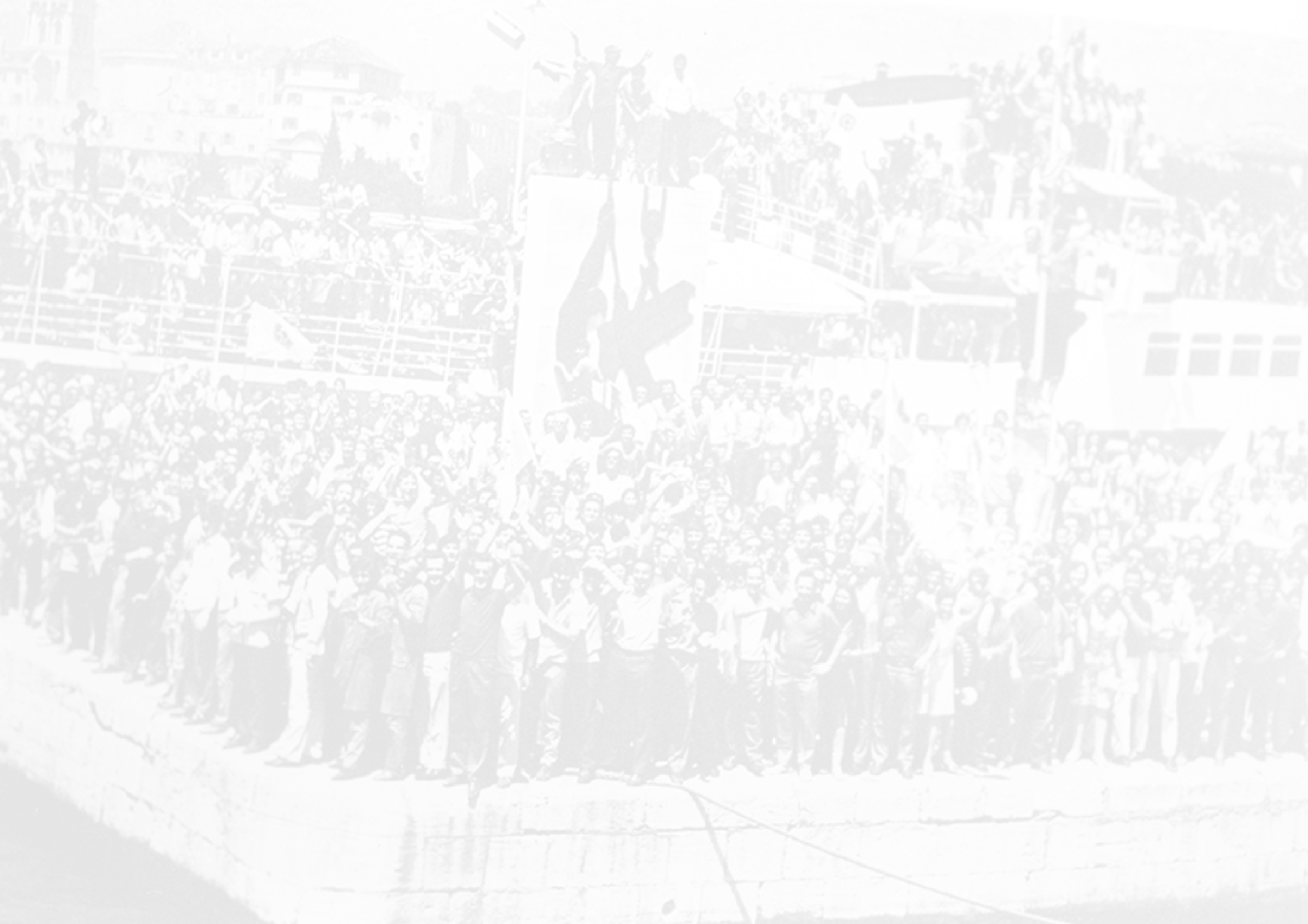 Prezentacija
Izbora za Nadzorni odbor
HNK Hajduk š.d.d.
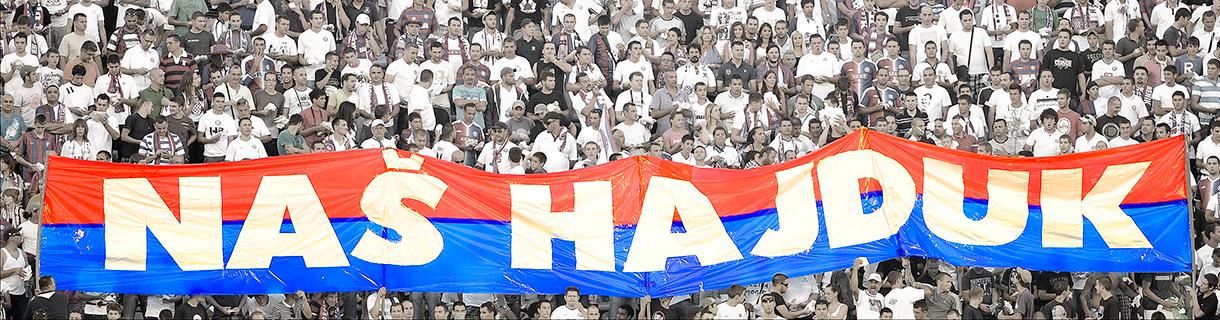 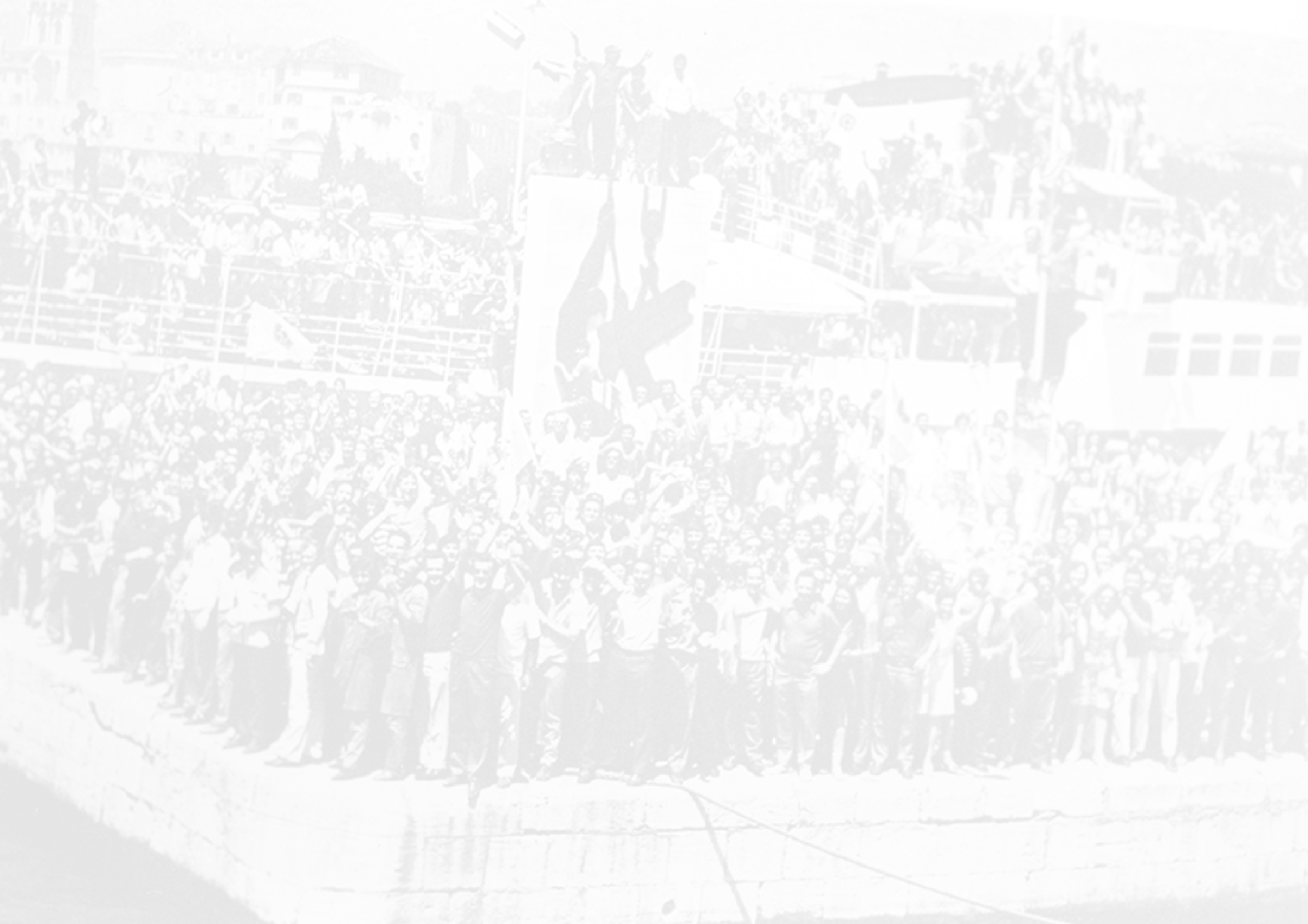 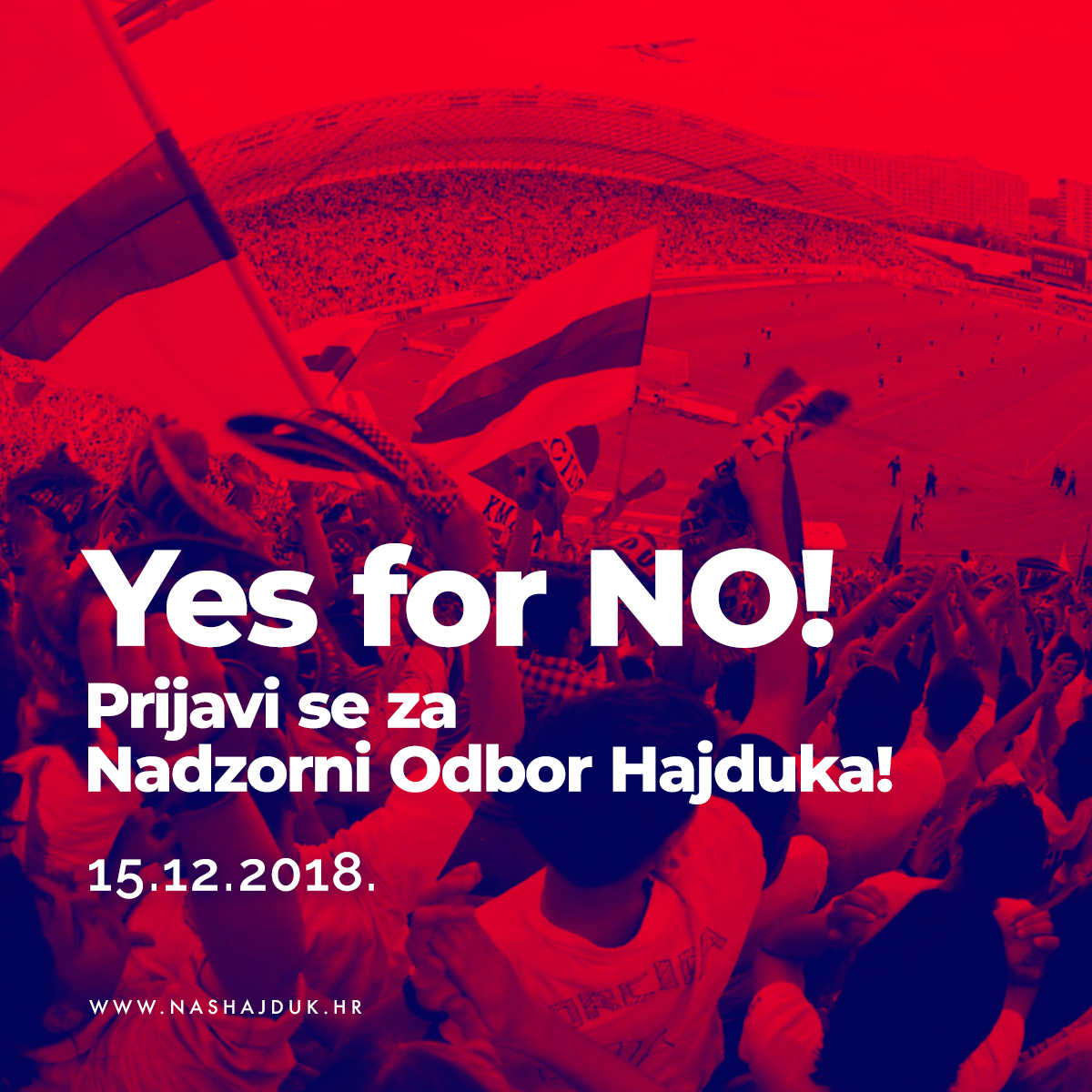 Cjeline
 
Uvjeti natječaja 
 E – voting
 Predstavljanje kandidata
 Hodogram aktivnosti
 Što je Nadzorni odbor?
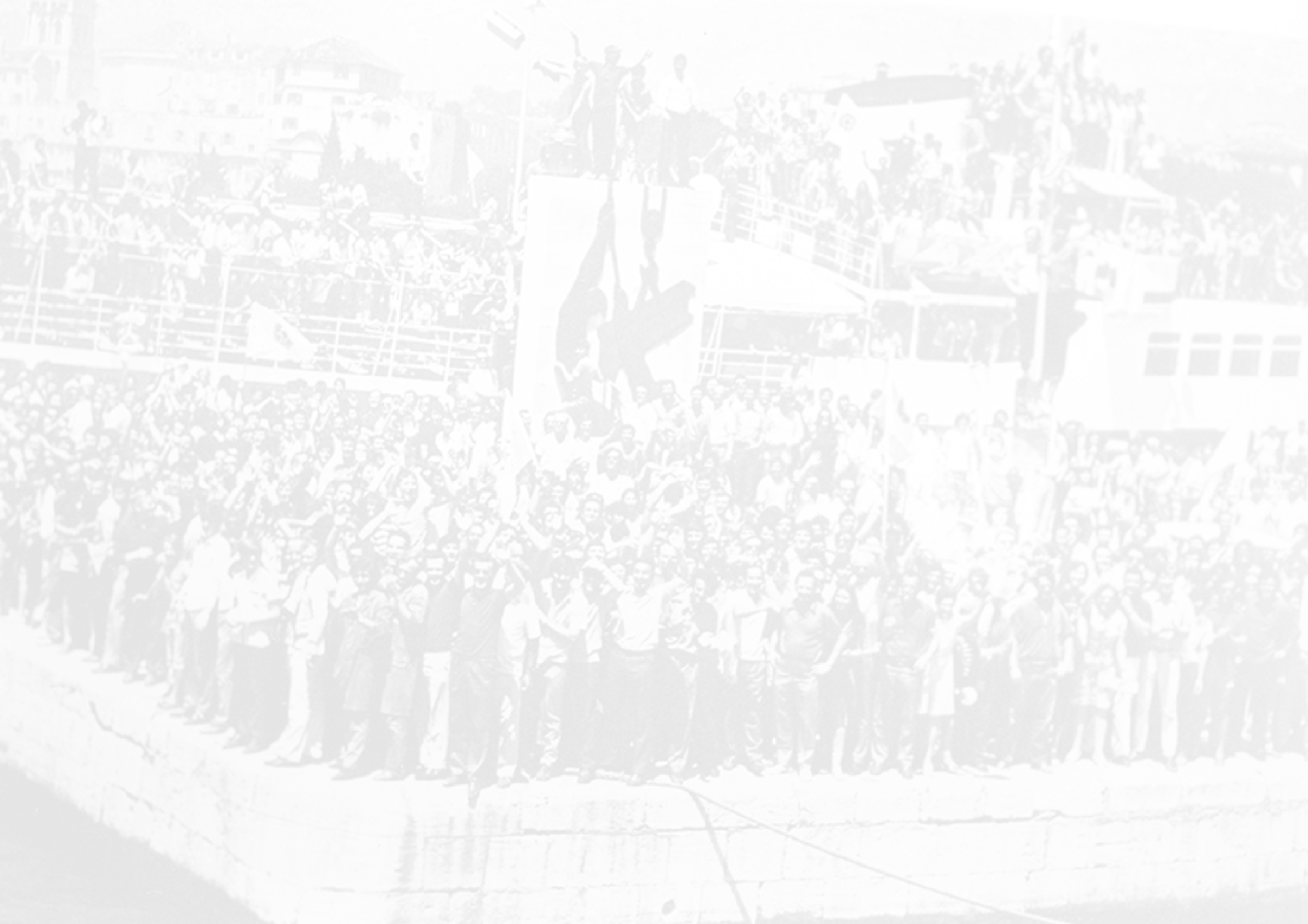 Uvjeti natječaja

VSS 
deset godina evidentiranog radnog iskustva 
nije pravomoćno osuđen na naknadu štete društvu ili njegovim vjerovnicima,
da članstvom u NO Hajduk ne bi došao u sukob interesa, sukladno Zakonu o sprječavanju sukoba interesa 
da nema ograničenja utvrđena člankom 13. i 38., Zakona o sportu 
da nema ograničenja utvrđena Zakonom o trgovačkim društvima 
da protiv Kandidata nije započeo kazneni postupak, nije potvrđena optužnica, odnosno nije izrečena nepravomoćna osuđujuća presuda za kaznena djela za koja se može izreći kazna zatvora od tri godine ili teža kazna,
član HNK Hajduk š.d.d. u tekućoj godini
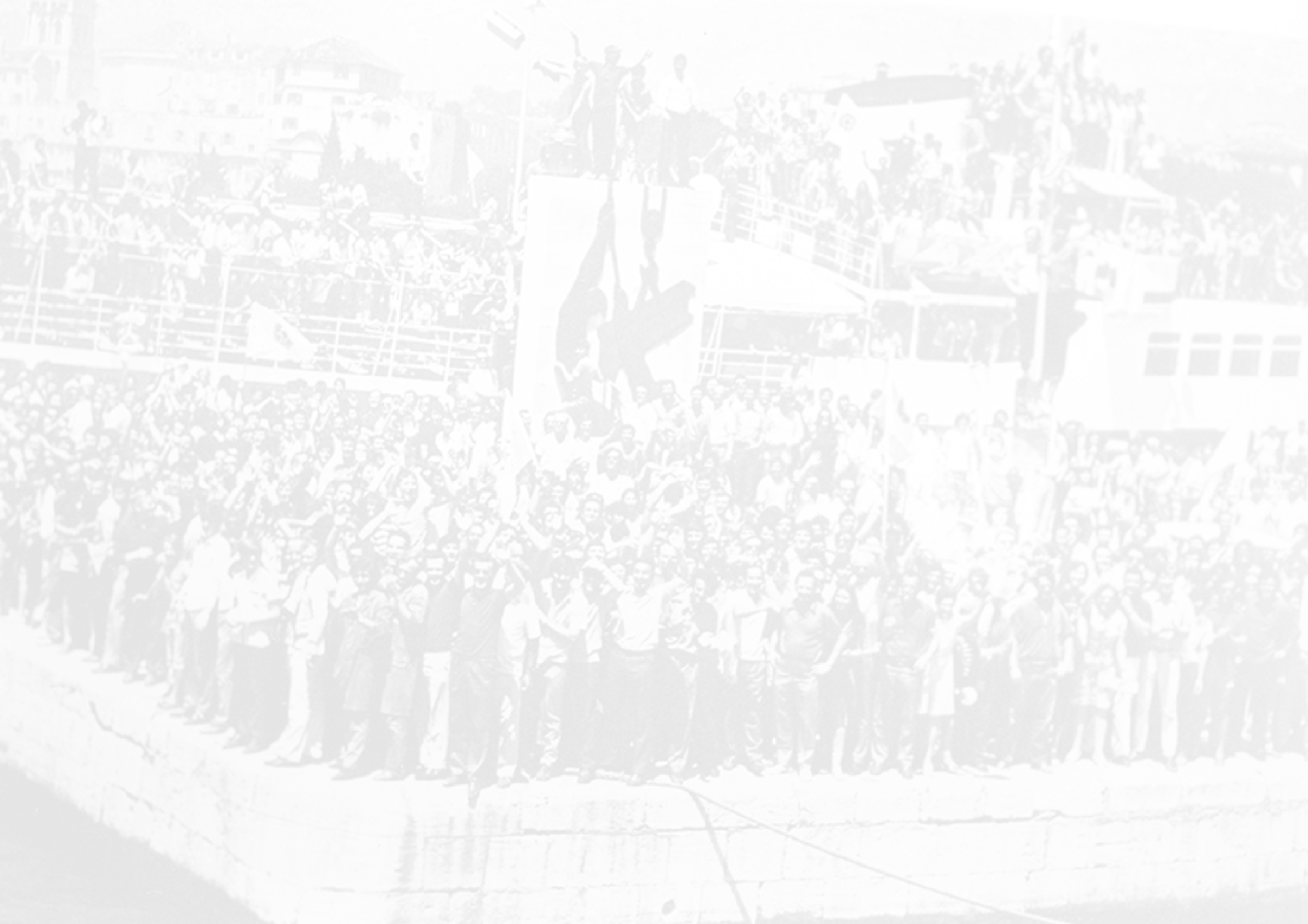 Elektronsko glasanje

Elektronsko glasanje obavljat će se putem platforme specijalizirane za takve projekte:
https://www.bigpulse.com/
- lider na polju elektronskog glasanja
- 18 godina iskustva u branši 
- 1.000 klijenata u 35 zemalja
- preko 12 milijuna glasača
- više od 100.000 dosad organiziranih izbora.
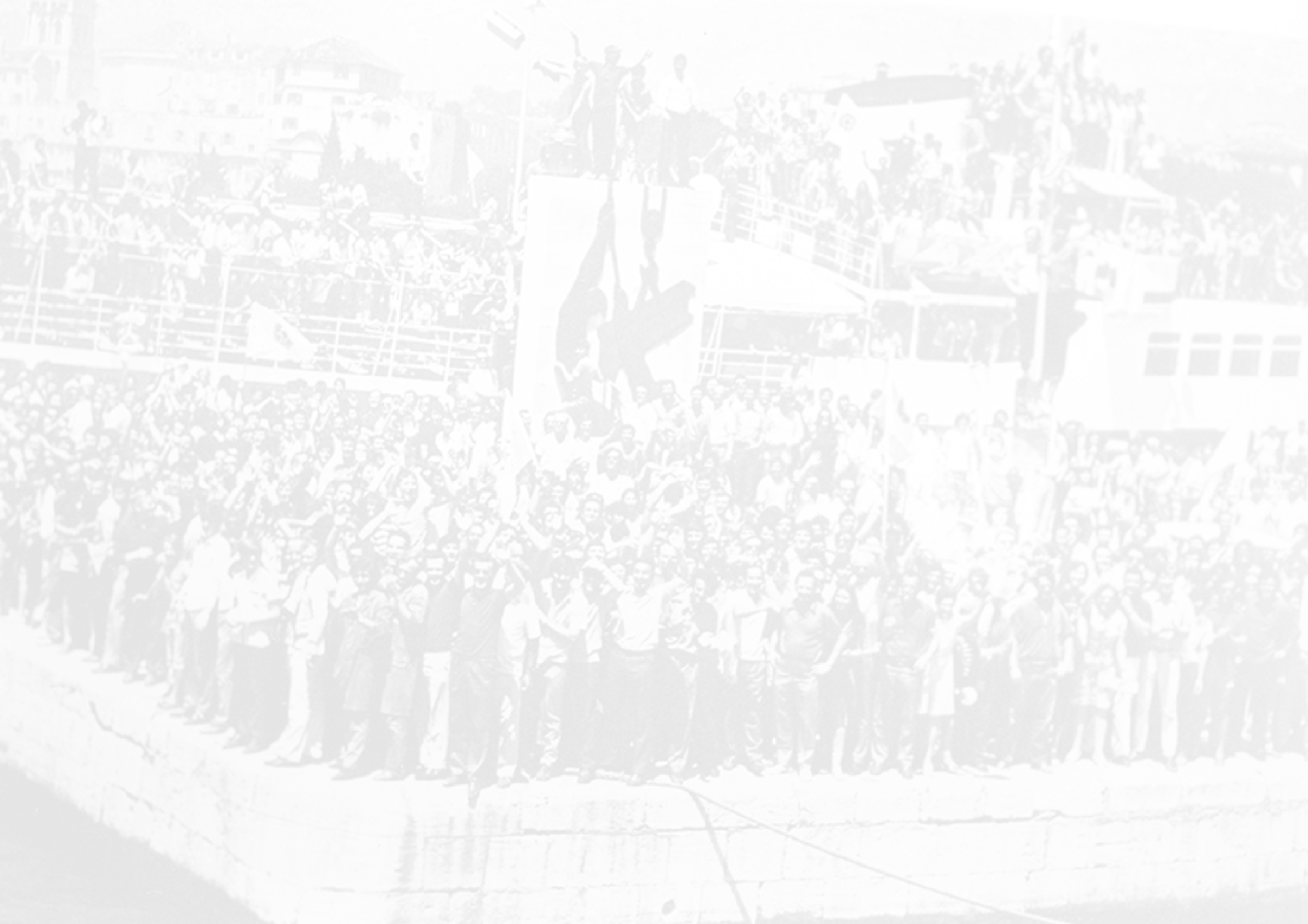 Verifikacija

- članovi upisuju sljedeće podatke:
broj člana,
ime i prezime
Email
broj mobitela
OIB
broj osobne iskaznice

- automatski se provjerava odgovara li broj člana imenu i prezimenu koji je u bazi; ako ne odgovara, član dobiva poruku da su podaci neispravni i da kontaktira Odjel za članstvo 
- ako se ime poklapa sa članskim brojem, svi podaci se spremaju u bazu podataka, a članu se šalje potvrdni email sa linkom.
- nakon klika na link, njegov email je verificiran kao ispravan, a na ekranu vidi poruku kako će njegovi podaci biti verificirani unutar 48 (ili 72) sati

Članovi se mogu i direktno verificirati, dolaskom u Odjel za članstvo prikazivanjem članske i osobne iskaznice

Strani državljani (koji nemaju HR osobnu) se verificiraju slanjem maila sa skeniranom osobnom ispravom (osobna ili putovnica).
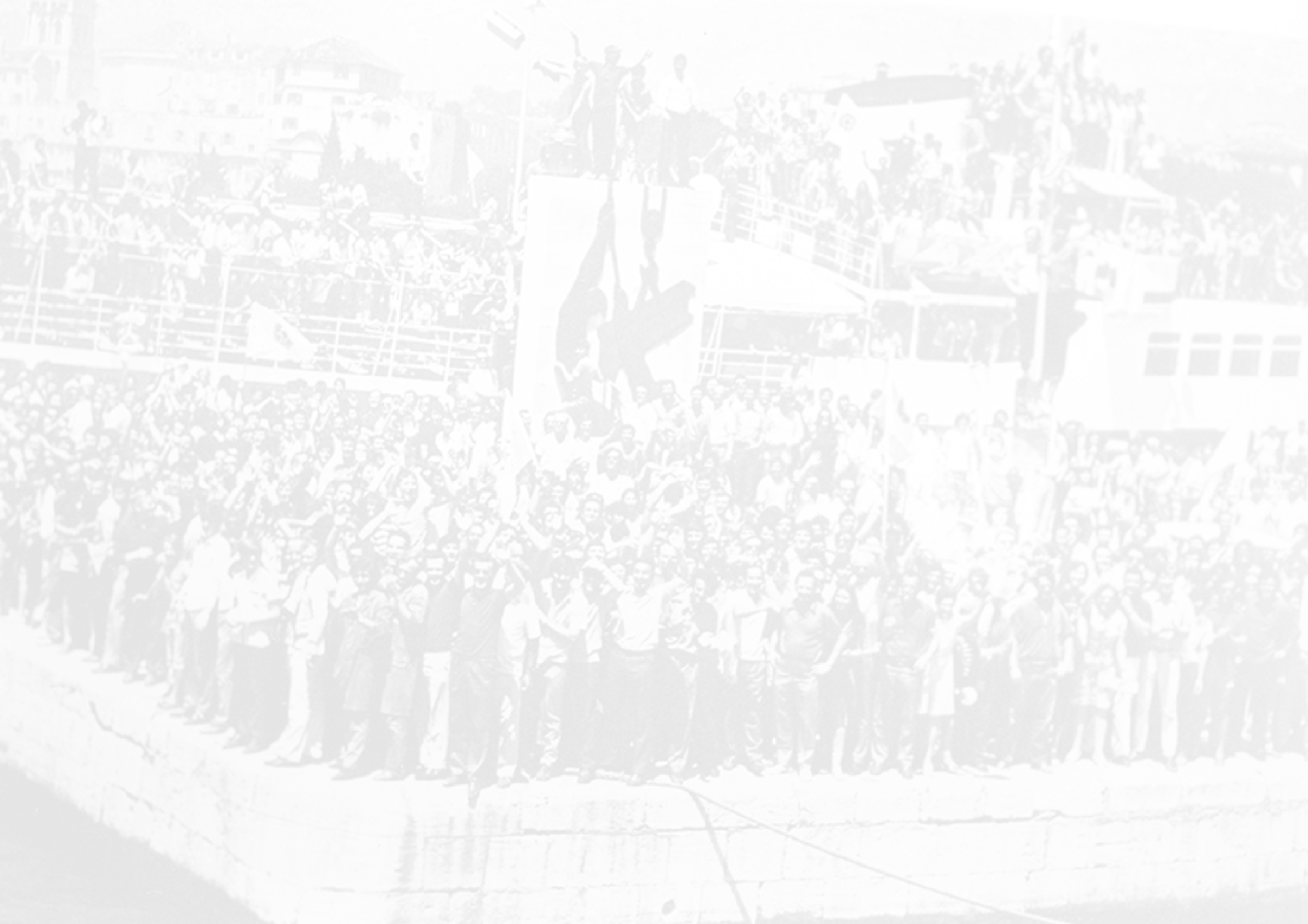 Postupak glasanja

Svi glasači prijavljeni za elektronsko glasanje nekoliko dana prije izbora dobit će email s linkom na elektronski glasački listić. 
Nakon otvaranja linka, glasač treba označiti točno 7 (sedam) kandidata te poslati svoj glas. 
Nakon uspješno zaprimljenog glasa, glasač će dobiti e-mail potvrde, u kojem se nalazi podatak o kandidatima za koje je glasač glasao, kao i enkriptirana oznaka glasanja, s kojom se nakon završetka izbora može verificirati glas.
Moguće je glasati samo jednom, nakon uspješno obavljenog glasanja, sustav zabranjuje istom glasaču ponovno glasanje.
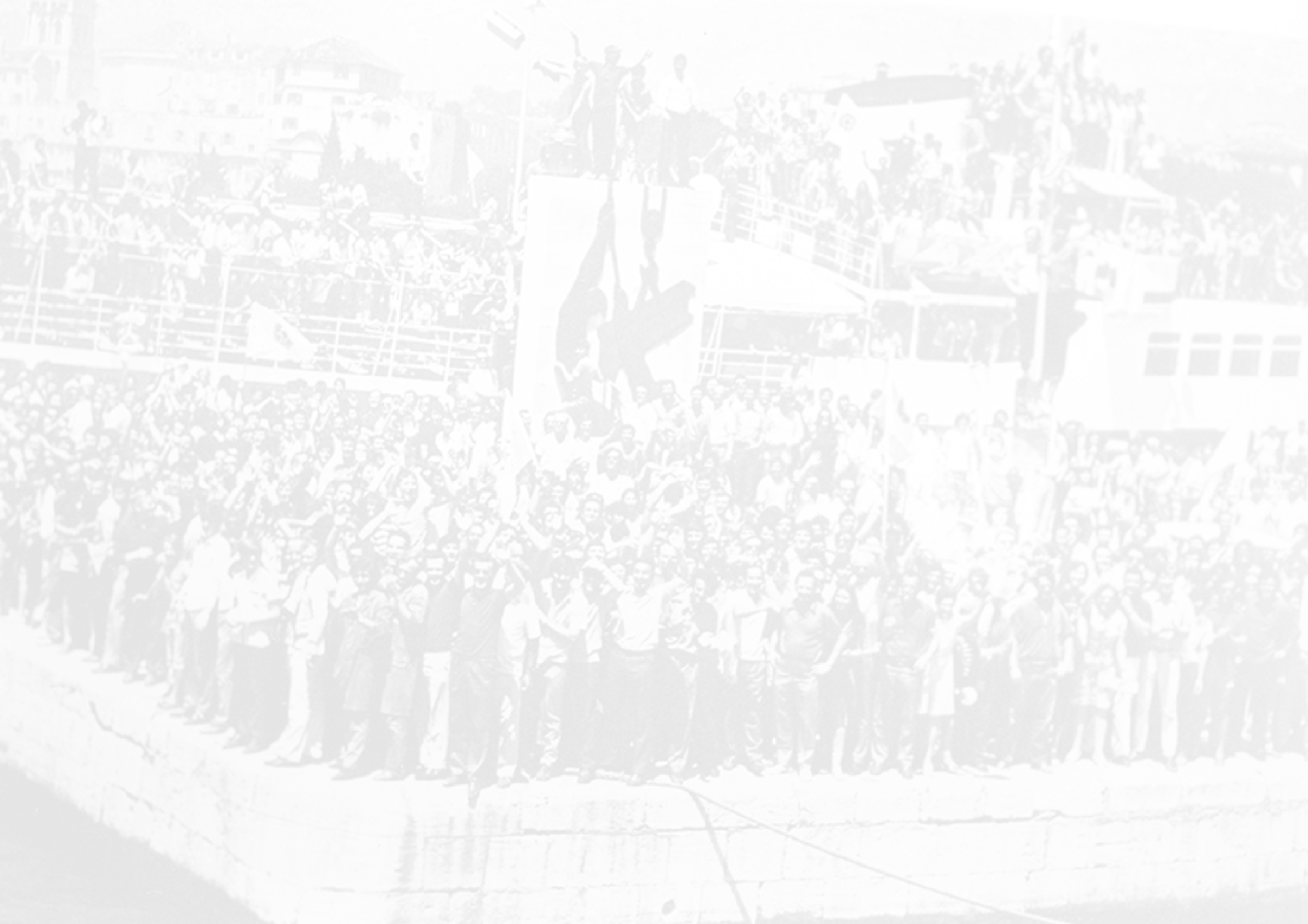 Sigurnost

- Sve datoteke s podatcima koje klijenti pošalju direktno su poslane na BigPulse servere. 
- Potvrda o glasanju, koja se može potpisati digitalnim putem, bit će izdana za svaki glas. 
- Potvrda uključuje jedinstveni kod o primitku koji je nasumično generiran te obično sadrži podatke o izboru glasača. Potvrda će biti prikazana na vašem internet pregledniku te će je biti moguće ispisati i poslati na e-mail adresu glasača. 
- Potpuno anonimna pohrana glasova – ne postoje konstruirane poveznice u bazi podataka koje povezuju osobne račune za glasanje sa samim glasovima, niti direktne niti indirektne.
- Sav razvoj provode stalno zaposleni inženjeri te ne koriste usluge vanjskih suradnika. Dakle, jedine osobe koje imaju pristup prijavi na BigPulse servere su stalno zaposleni inženjeri koji ne koriste usluge vanjskih inženjera.
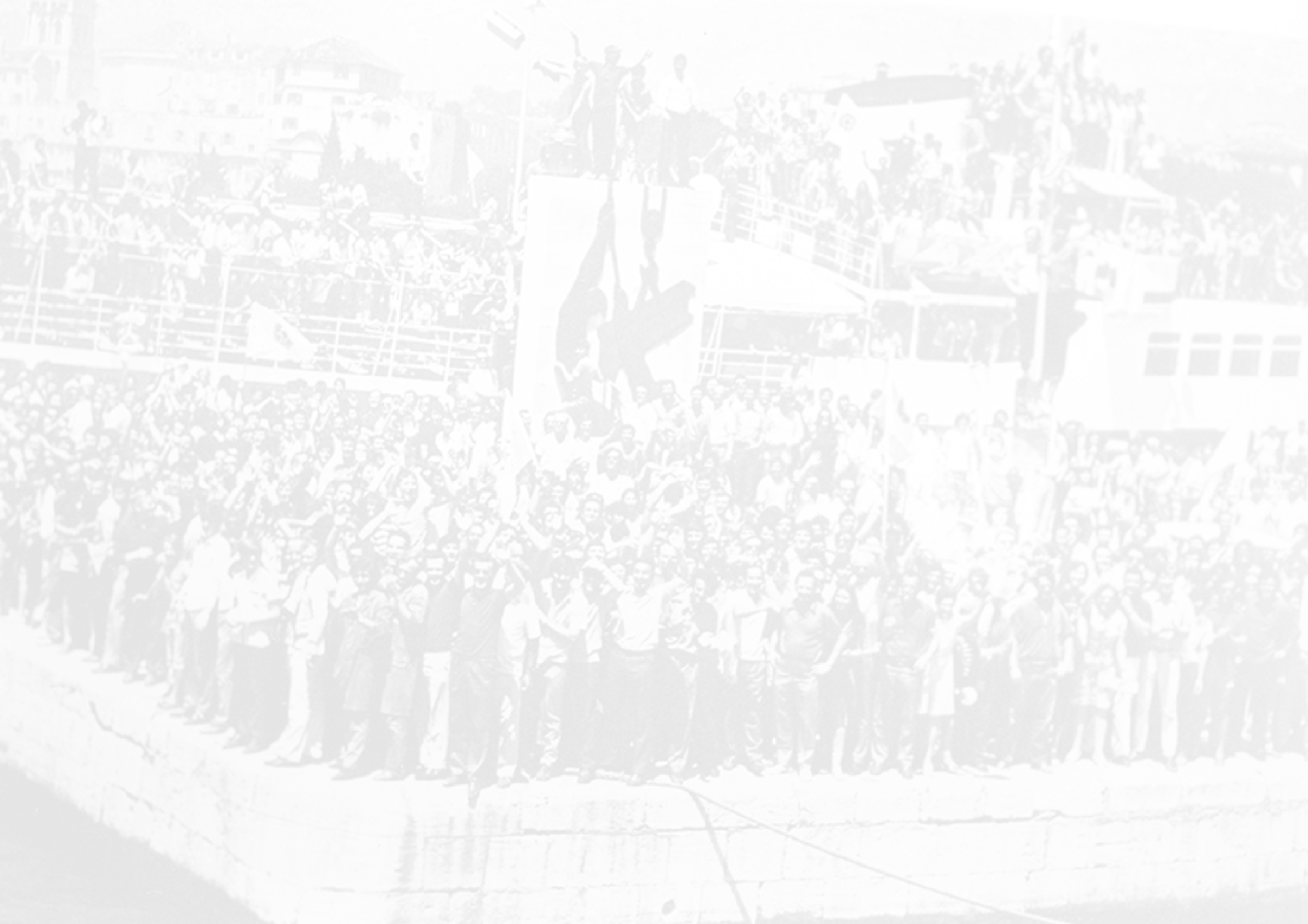 Predstavljanje kandidata

Krug izbora 
Objava neslužbenih lista kandidata 24.10.
Korištenje motivacijskih pisama kao medijskog sadržaja
Priprema i provedba telefonskih intervjua od strane NH  
Slanje intervjua svim medijima
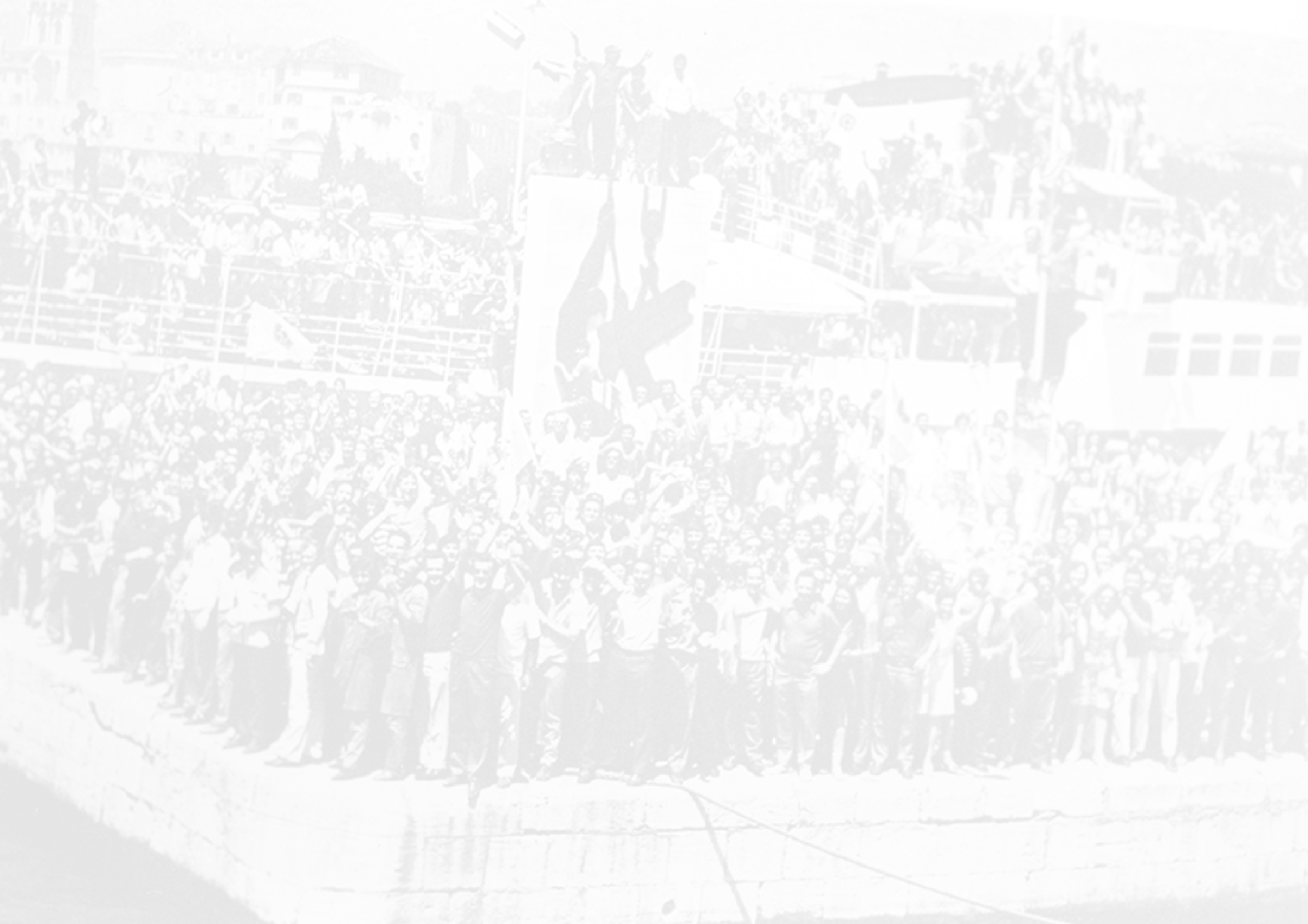 Predstavljanje kandidata

2. Krug izbora
Zainteresirani mediji će imati prostor za rad s kandidatima 
Jedini uvjet je da se radi sa svim kandidatima (svaki medij 15 – 20 minuta s kandidatom kao predstavljanje)
Dodatne medijske aktivnosti od strane medije ne možemo kontrolirati 
Ideje se još razrađuju
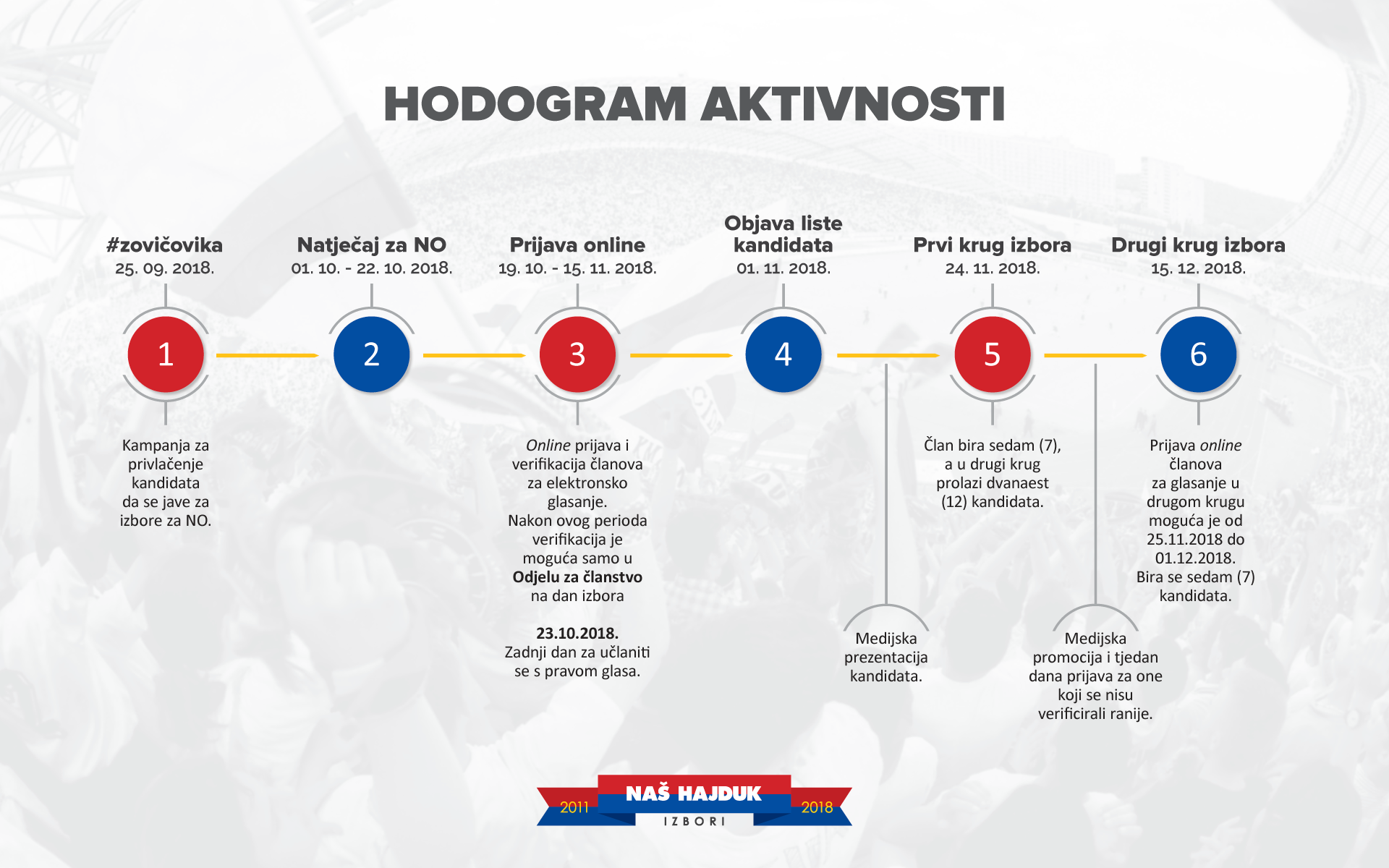 Hodogram aktivnosti
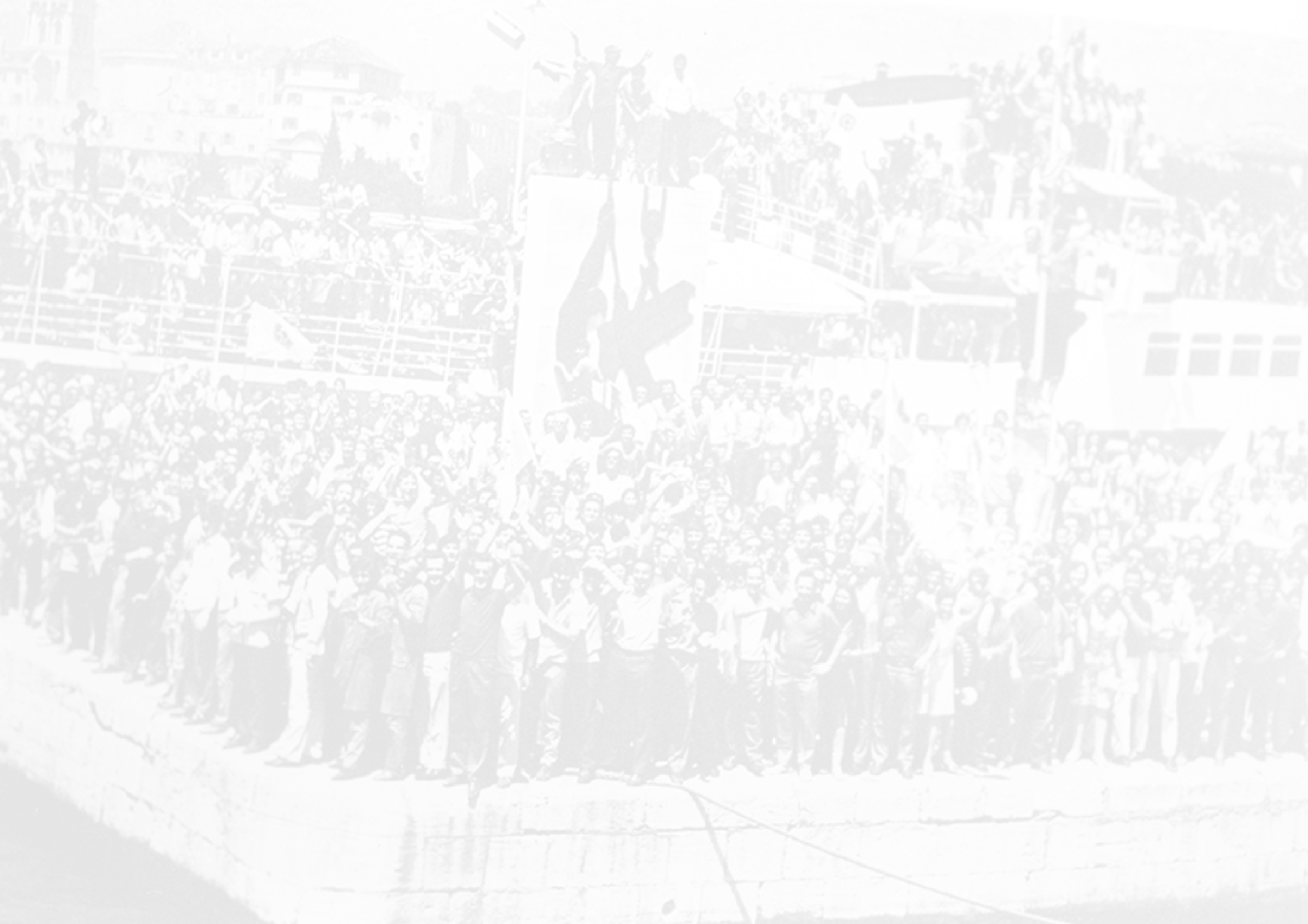 Povezujuća uloga
Što je Nadzorni odbor?

Tri vrste uloga u djelovanju Nadzornog odbora:
Kontrolna
Strateška
Povezujuća
NADZORNI ODBOR
Kontrolna uloga
Strateška uloga
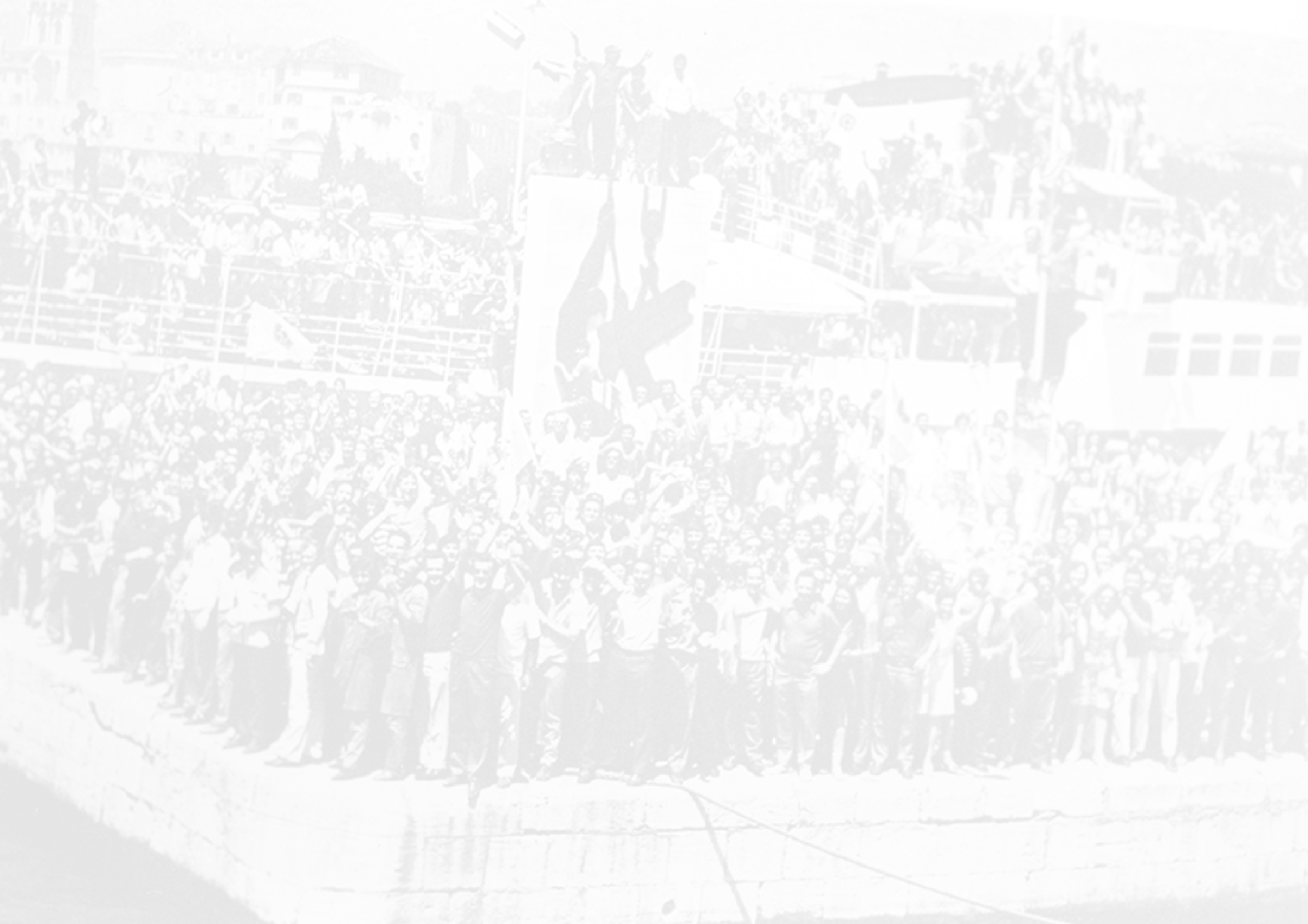 Kontrolna uloga 

neizvršna funkcija u organizaciji
praćenje rada i postignuća vrhovnog menadžmenta tj. uprave. 
kontrolira politiku nagrađivanja članova uprave i glavnih menadžera
nadzire potencijalne sukobe interesa u poslovanju 
osigurava transparentnost u izboru članova uprave
donosi mjere za sprječavanje sukoba interesa
osigurava neovisnost sustava financijskog izvješća
vodi brigu o uspostavi kontrolnih mehanizama u organizaciji
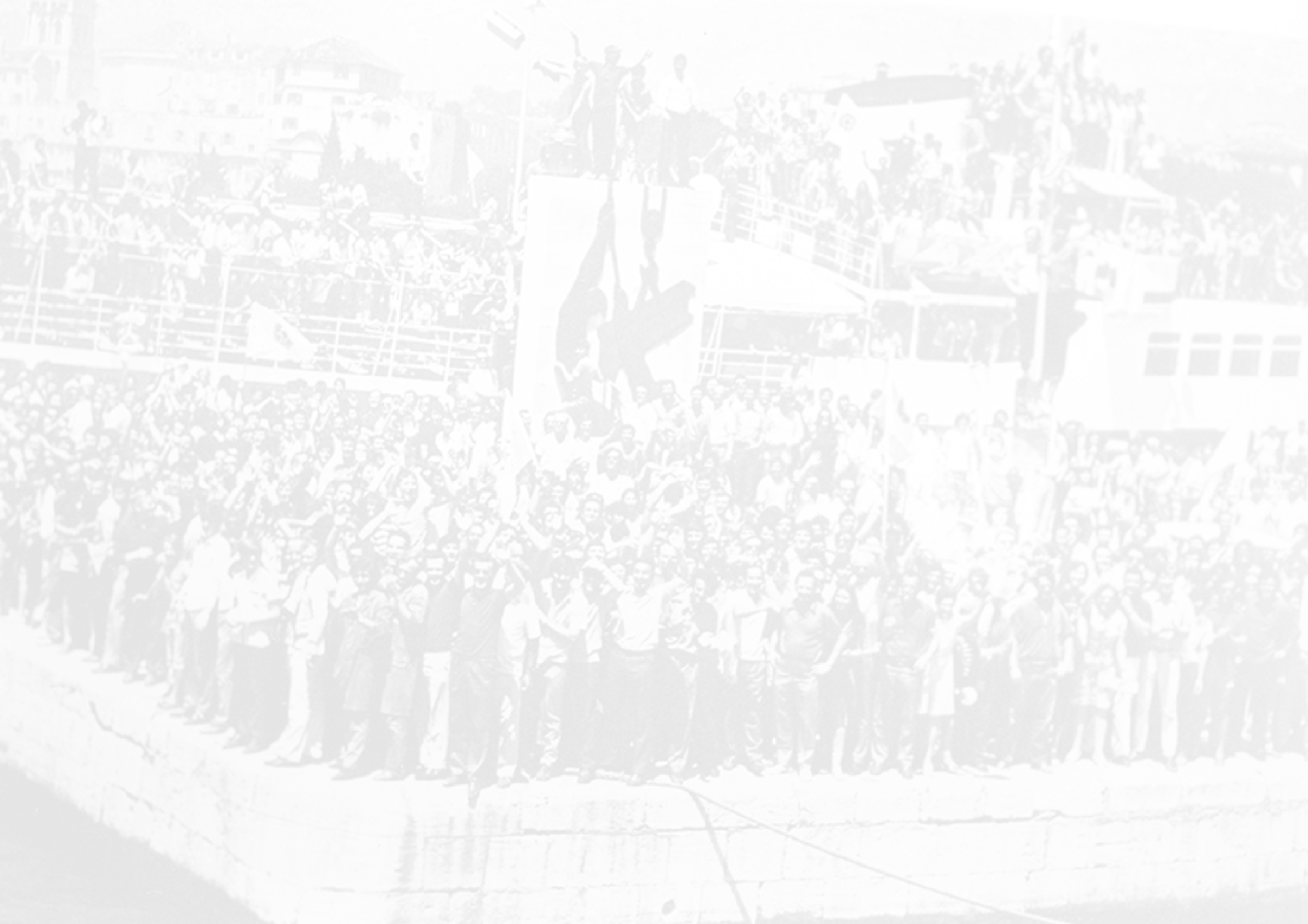 Strateška uloga

definiranje nove strategije
članovi Nadzornog odbora autoriziraju predložene strateške odluke te ocjenjuje prijašnje strateške odluke, s ciljem ostvarivanja zajedničke vizije kluba. 
Aktivnosti vezane za strateške uloge nadzornog odbora se također odnose i na definiranje politike rizika, godišnjih planova, poslovnih planova, studija izvodljivosti, nadzor na kapitalnim izdacima, autorizacija strateških akvizicija itd. 
aktivnosti koje se odnose na egzekuciju strategije su primarno savjetodavne. 
Nadzornik znanjem, iskustvom i kontaktima treba pomoći Upravi, ali samo provođenje aktivnosti treba ostaviti predsjedniku i članovima Uprave.
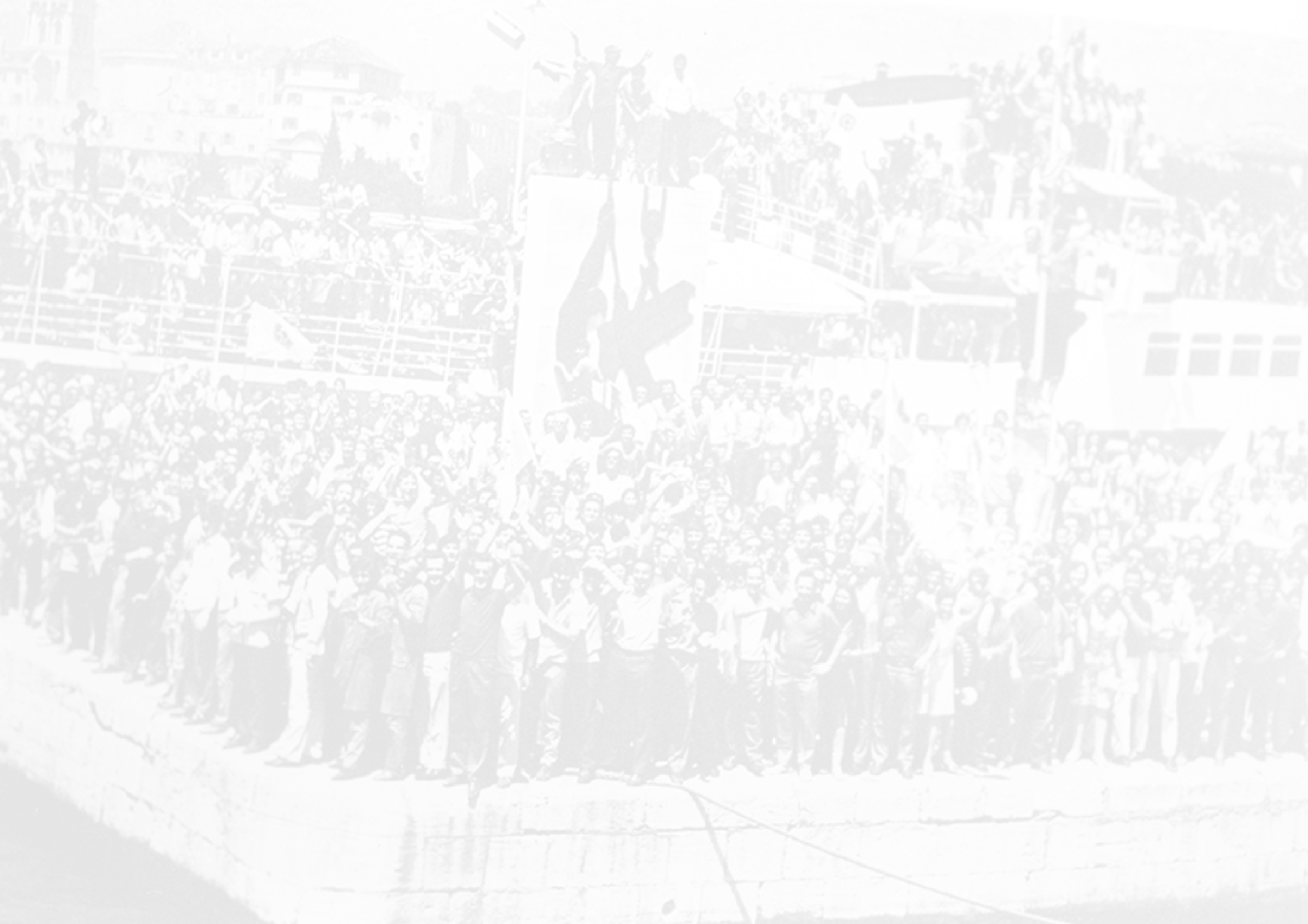 Povezujuća uloga


održavanje formalnih i neformalnih odnosa sa svim ključnim interesno-utjecajnim skupinama HNK Hajduk š.d.d.
pratiti interese, zahtjeve i prigovore interesno-utjecajnih skupina, ali uzimati u obzir samo one koje su u skladu sa strategijom, pa stoga zajedničke vizijom i identitetom kluba.
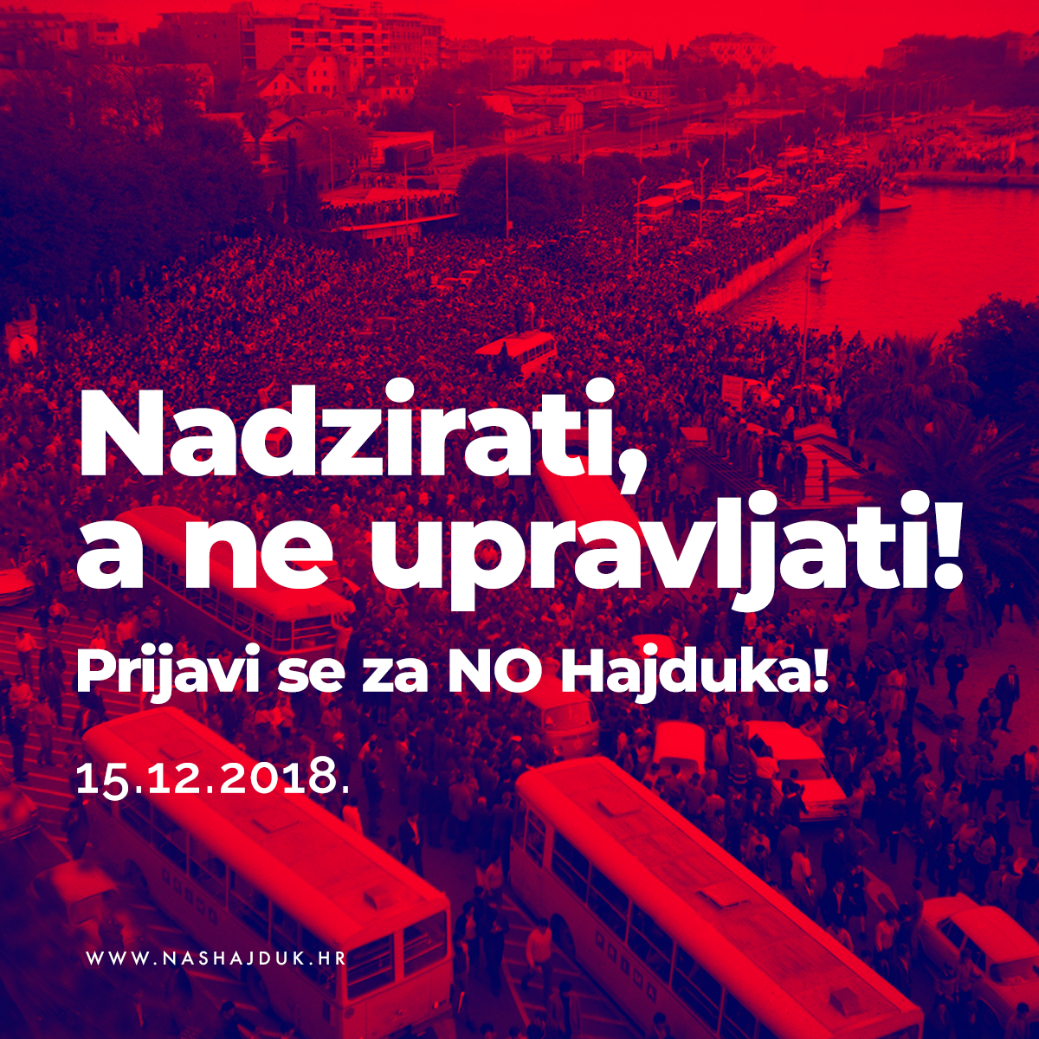 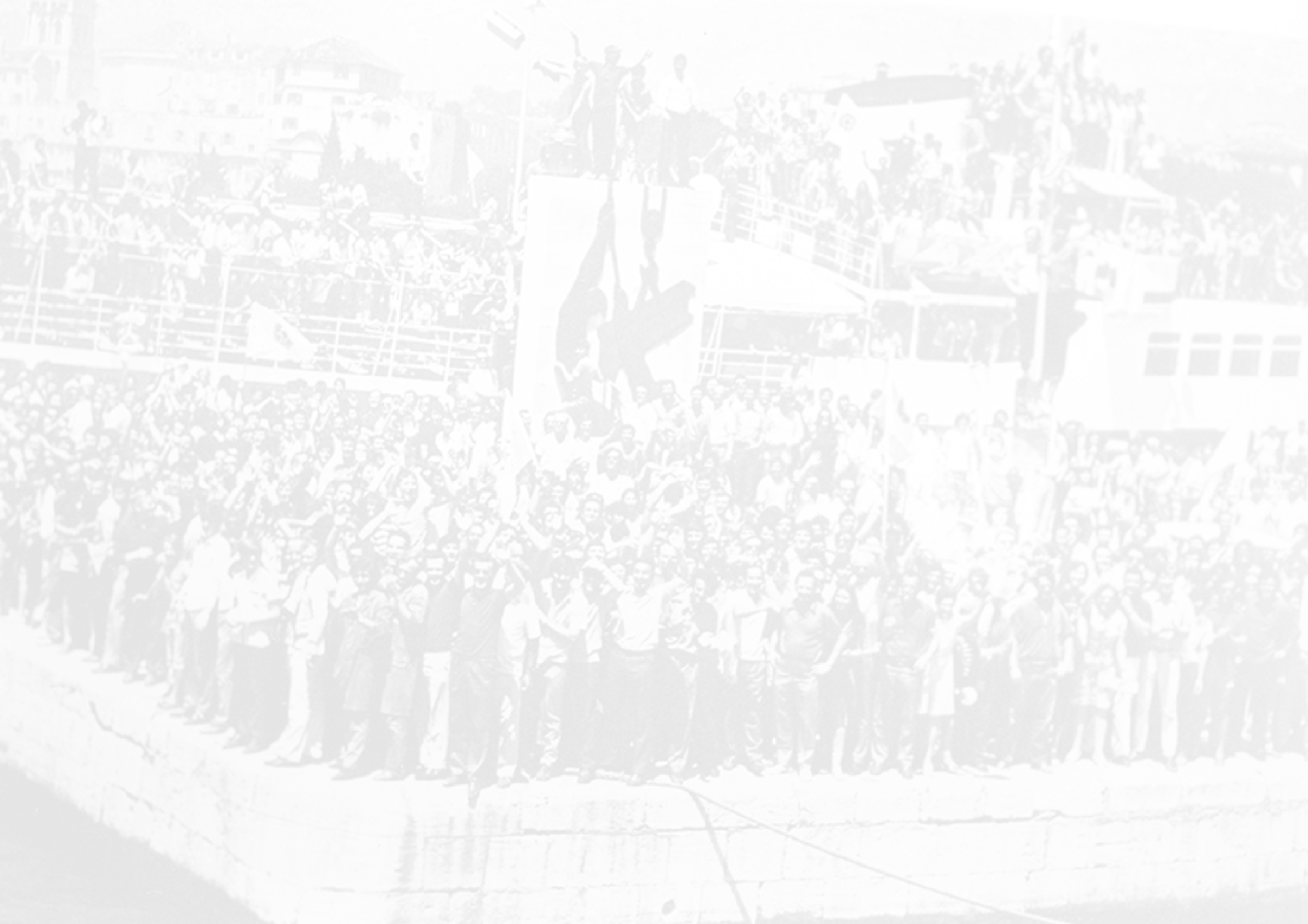 Ključna obilježja Nadzornog odbora  
 
Zbog specifičnosti uloga koje preuzimaju članovi Nadzornog odbora, možemo izdvojiti četiri ključna obilježja: 
 
Odgovornost
Stručnost
Nezavisnost 
Uključenost
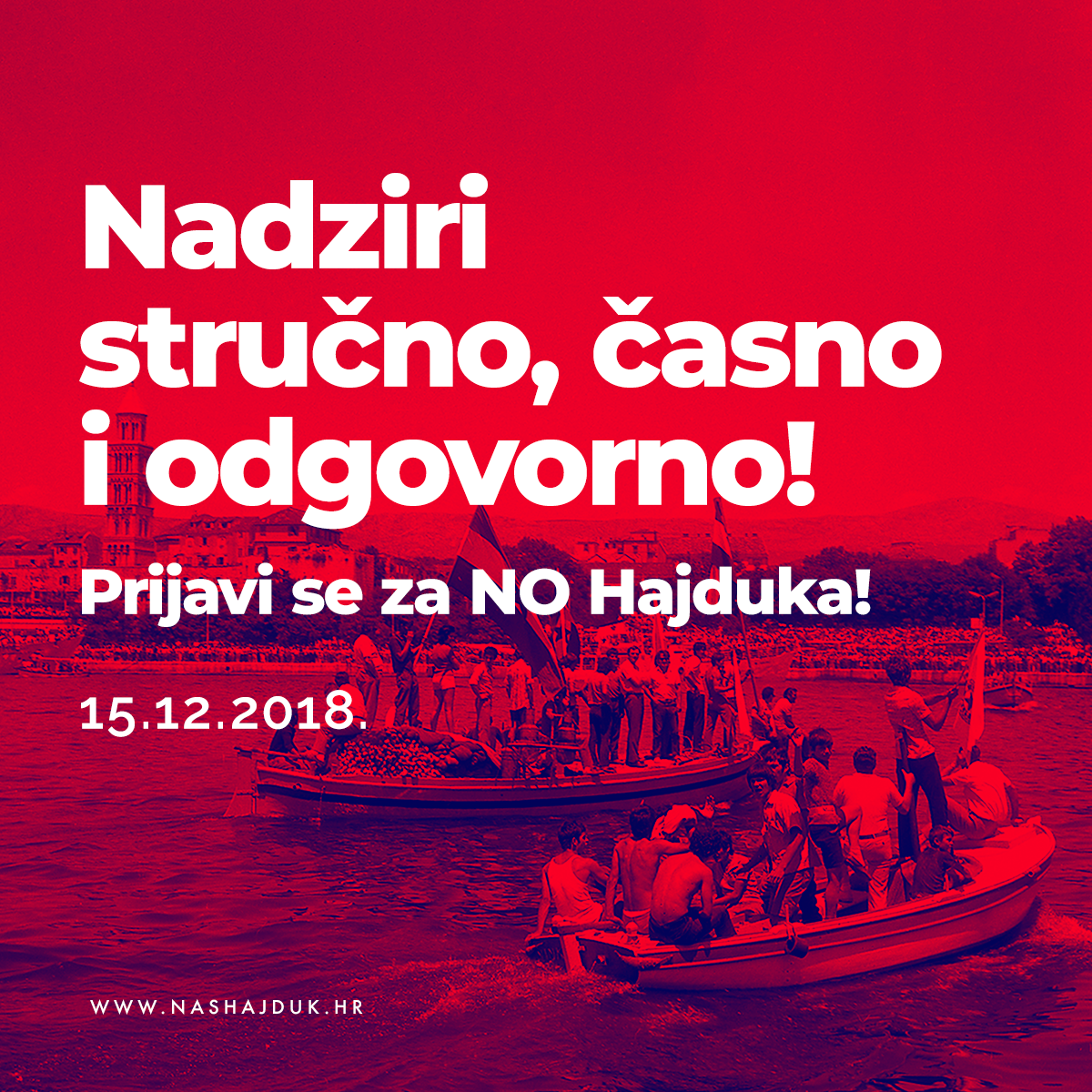 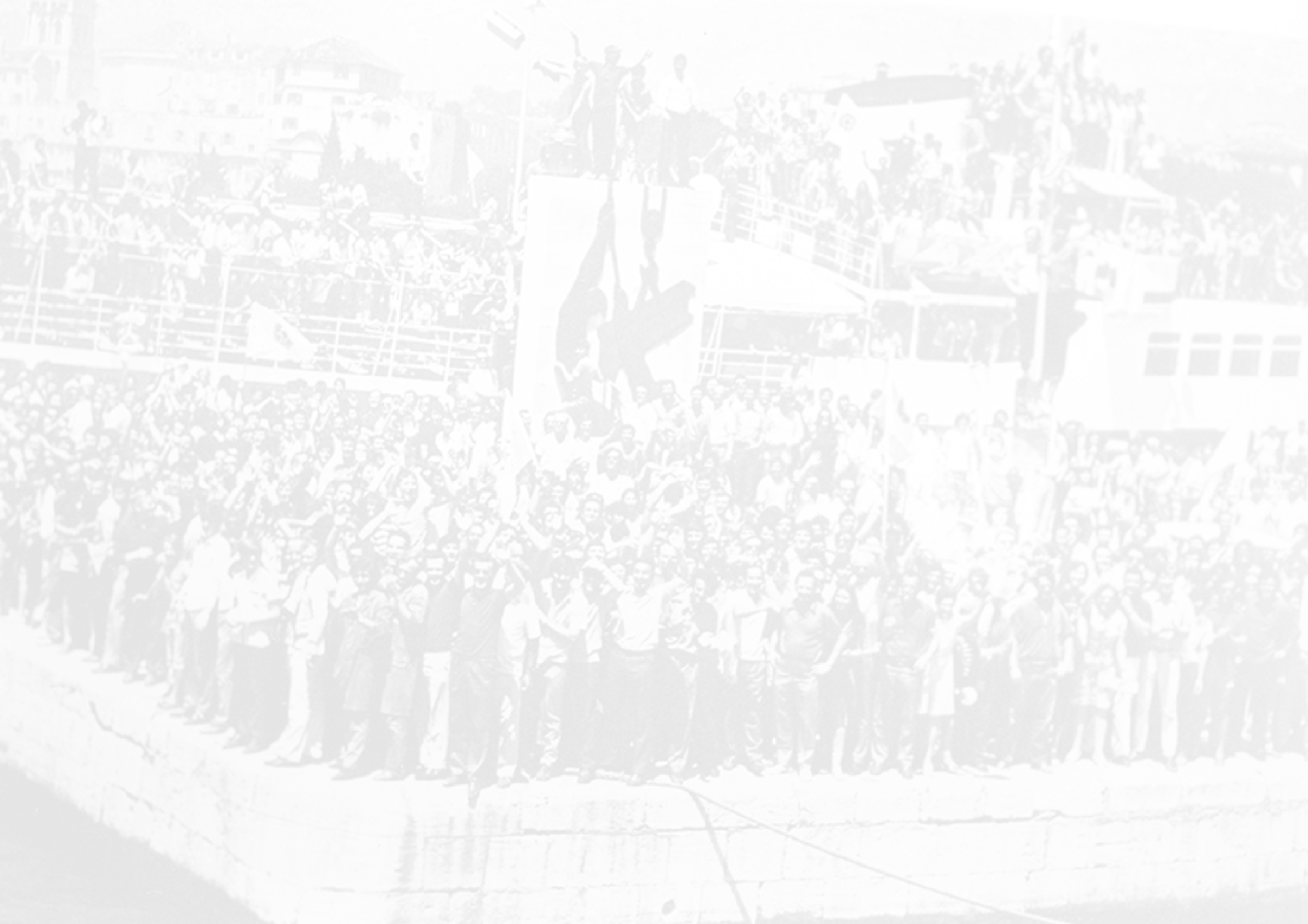 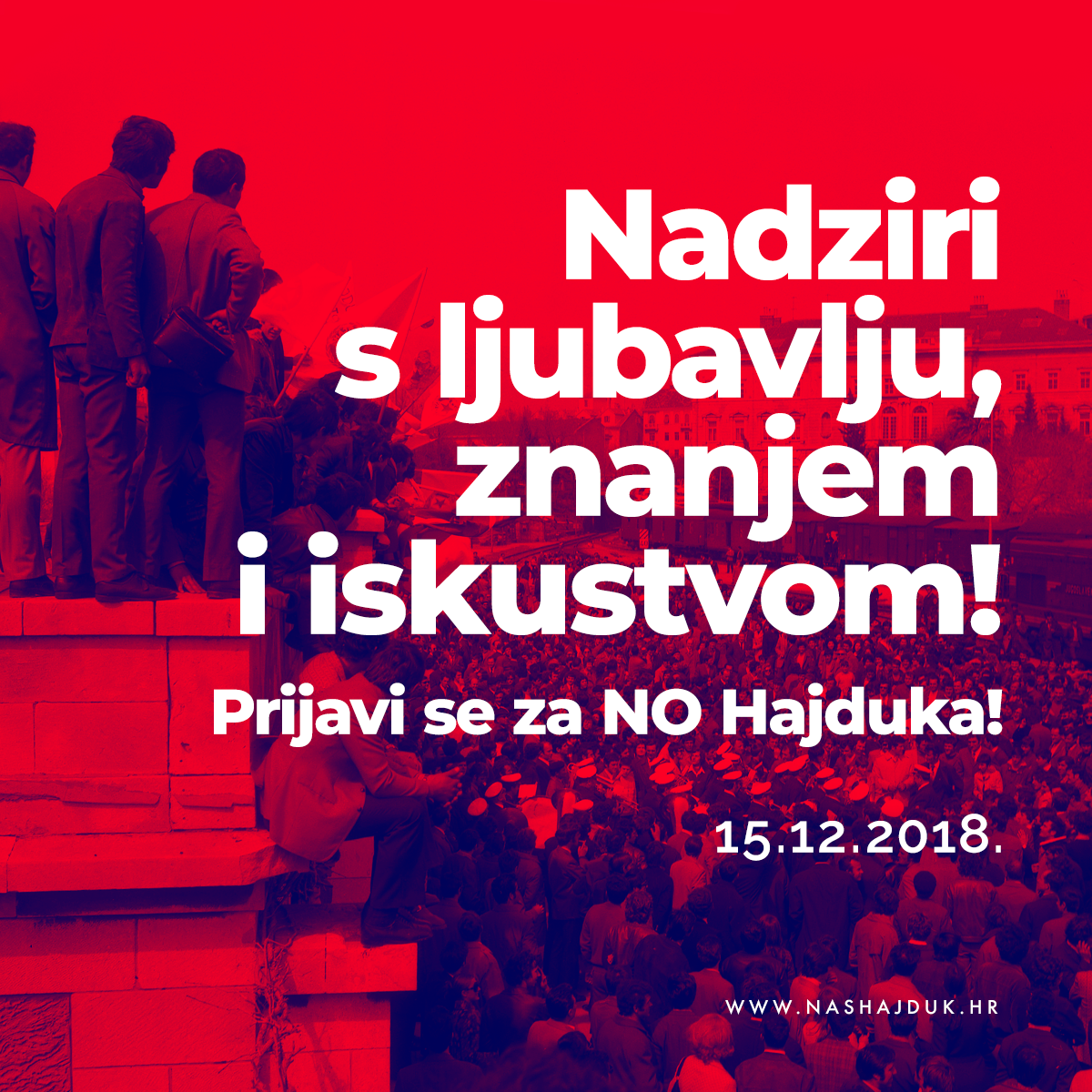